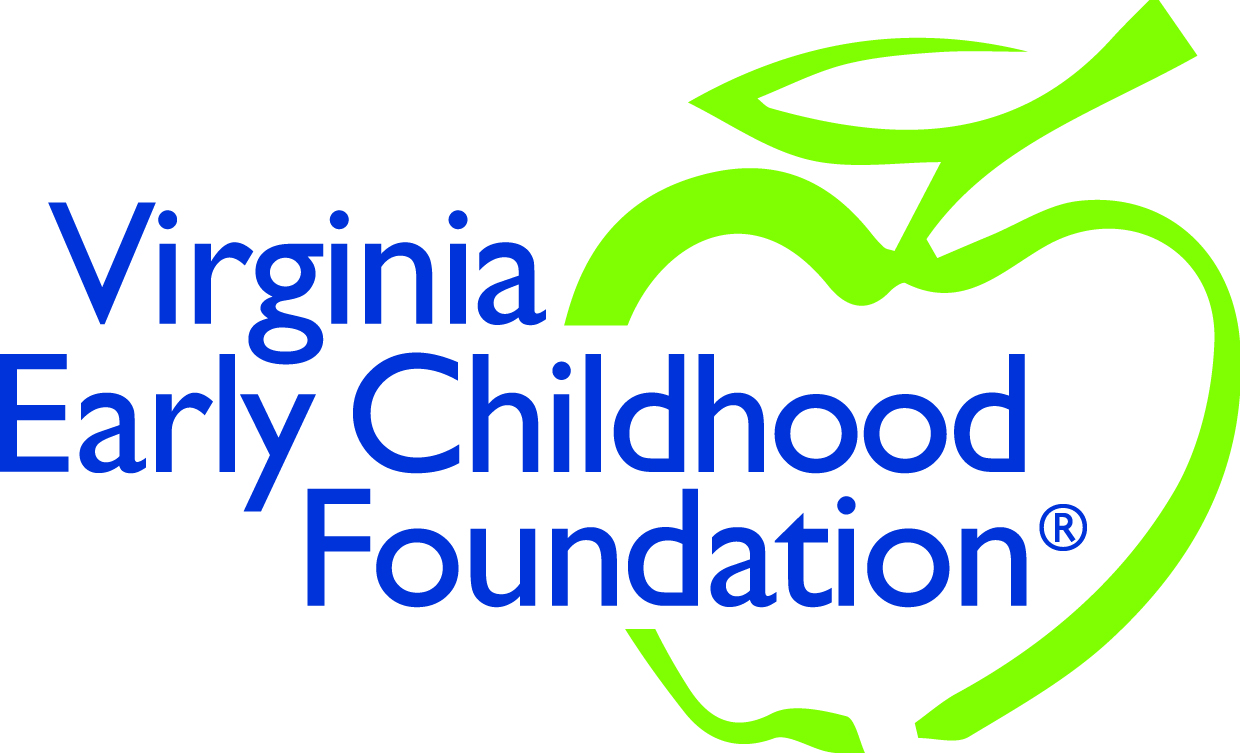 Pricing
Learn about how to set pricing that is “just right” for your businessMay 2022
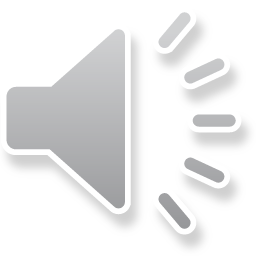 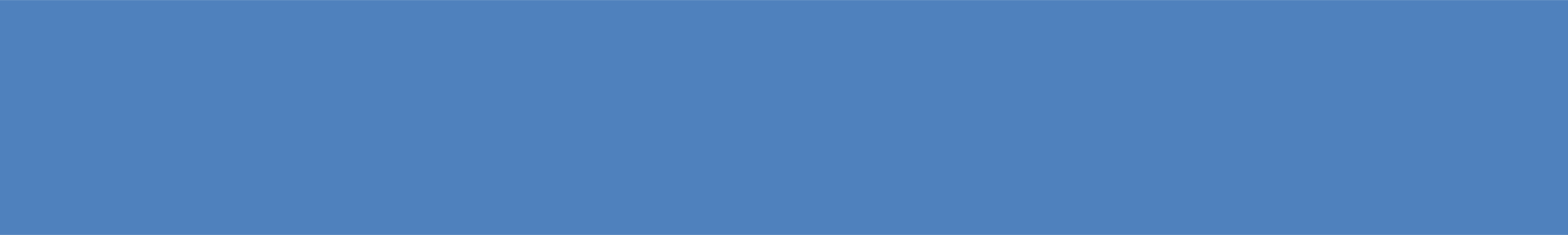 Today's Conversation
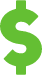 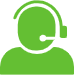 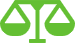 Why should Iworry aboutpricing?
How to findthat “just right”rate in 5 keysteps.
Where can Ifind help?
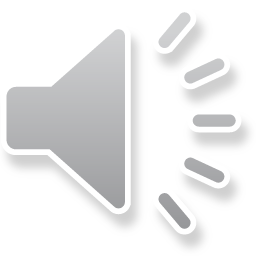 ©2022 Proprietary and Confidential. All Rights Reserved.
2
Setting rates is one of the mostdifficult but also most importantthings you can do as a child carebusiness owner
If pricing is too high, you're likelyto lose families
Introduction
if you price it too low, you riskbeing unable to cover your costs
Finding that “just right” rate isimportant for the health andlongevity of your business
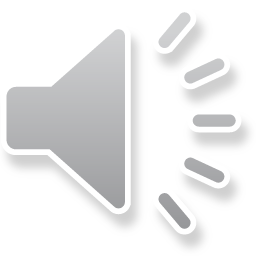 [Speaker Notes: Setting rates is one of the most difficult but also most important things you can do as a child care business owner. If pricing is too high, you're likely to lose families resulting in less revenue and, in the long run, you might go out of business. On the flip side, if you price it too low, you risk being unable to cover your costs, and again, eventually go out of business. Finding that “just right” rate, one that's not too high, but not too low, is so important for the health and longevity of your business.]
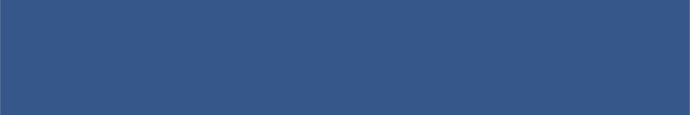 Cost of Care vs. Pricing
Why do we need pricing techniques instead of simply calculatingthe cost of care?
Cost of Care
Pricing
How much it actually costs to care for children
Only considers how much you have to pay
Takes cost of care and weighs it against other factors
Also considers how much parents and families can pay in your area, market prices, and profit margin
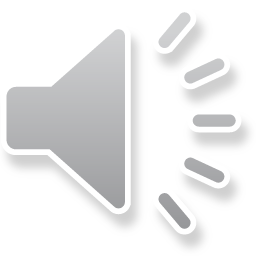 [Speaker Notes: Before we dive into it, it is important to understand the difference between cost of care and pricing. Cost of care refers to how much it actually costs you to care for children. Pricing, on the other hand, takes this information and weighs it against other factors such as how much parents and families can really pay in your area. For the purposes of this tool, we are going to focus on pricing and helping you determine how much you should be asking families to pay.]
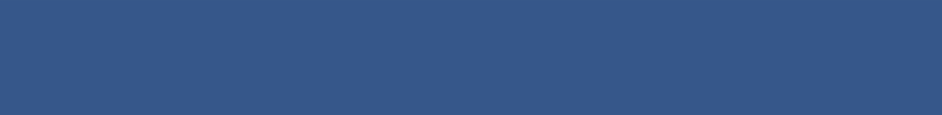 Determining “Just Right” Pricing
Five Key Steps
1
Gather your data
Determine how much your costs are currently
2
Research local market prices
Scan the market and look at what the other rates are like in your area
3
Assess your rate
Assess how much care is costing you versus the going market rate in your area
4
Set your rates
Compare the information collected in the previous steps to set your rate
5
Reevaluate your rate annually
Refine your rate on a continual basis and check it at least once a year to makesure that you're keeping up with the market
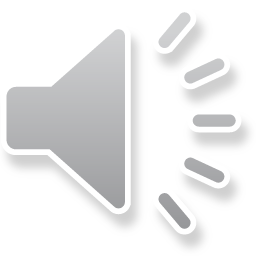 [Speaker Notes: The process involves five key steps: 
Determine how much your costs are currently
Scan the market and look at what the other rates are like in your area
Assess how much care is costing you versus the going market rate in your area
Set your rates
Refine your rate on a continual basis and check it at least once a year to make sure that you're keeping up with the market]
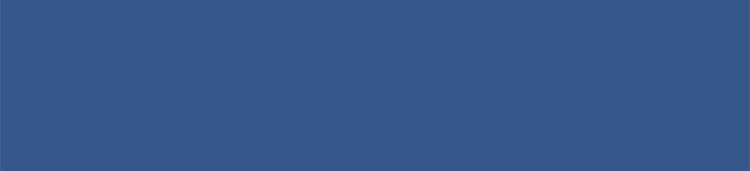 Determining “Just Right”Pricing: Gather your data
Step 1. Determine how much your costs are currently
Collect about 6 months of costs.
Divide your costs into two types: direct costs(directly related to care of children) and indirectcosts (costs that cover your entire business such asrent, mortgage, utilities, shared items andexpenses).
Calculate the cost per child (For largerorganizations, you may want to break down thecosts by different ages of care).
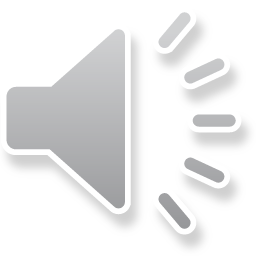 [Speaker Notes: Step 1: Gather your data
You want to start by gathering some data to use in your calculations. We recommend collecting about six months of costs, if you can, because that will give you a good sense of how much you're spending on a regular basis. For larger, more complex organizations, this may be as simple as pulling these numbers out of QuickBooks, your CCMS, or other systems. For smaller family care providers, it may be as simple as going through your personal checkbook, your business checkbook, and your credit card statements. 
 
As you collect your costs, we want you to break them up into two different kinds: direct and indirect costs. Direct costs are those ones that are directly related to the care of children. For example, in the infant room of your center, this could include the cost of providing formula. In a toddler room, it might be the cost of the teachers assigned to that area on a regular basis. Indirect costs are those that cover your entire business. In some cases, if you're a home-based business, a lot of these costs may relate to your home, such as your mortgage and utilities. If you're a center, these can take on a variety of things, not only rent, mortgage, and utilities, but also shared items and expenses, like maintenance on the playground that is used by many different classrooms within your facility. Indirect costs can include the cost of running your operations as well, such as the wages for a financial manager or even an executive director. 
 
Once the costs are collected, you can organize them in two different ways. Having a per child cost overall may be the easiest, taking the number of children that you served on average over  six months and dividing the total cost by those number of children. For a more complex operation, you may want to break down the costs by different ages of care, such as cost per child in infant and toddler care versus pre-school. You will use this information in combination with the data collected in our next step, local market prices, to help determine your rates.]
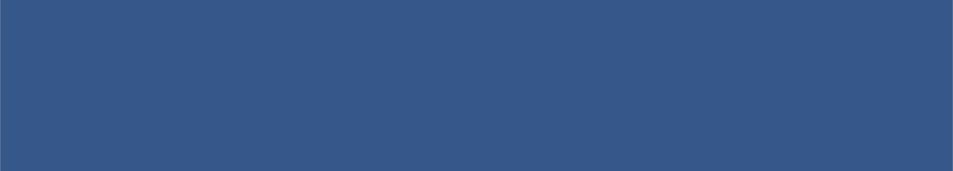 Determining “Just Right” Pricing:Research local market prices
Step 2. Scan the market and look at what the other rates are like inyour area
Review local market prices rather than just thenational market.
Supply and demand can greatly affect the localmarket.
When possible, compare your rates tocomparable child care providers.
Start with the Virginia Department ofSocial Services Market Rate Survey
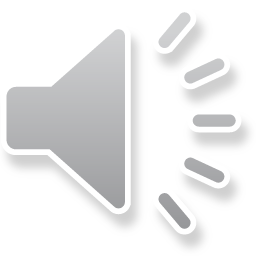 [Speaker Notes: Step 2: Research local market prices
As we know, the top drivers for parents are the quality of the facility and the location. As such, local market prices can vary drastically depending on several influencing factors, which is why it is so critical to review local market prices rather than just the national market. For example, if there are a lot of choices within a given area, the prices there might be a bit lower, even though prices may be higher overall within your state or nation.. Conversely, a lack of options can drive the cost of child care higher as parents have limited choices. This is basic supply and demand at play. Wherever possible, you want to compare apples to apples; if you're a family care provider, research local prices around family child care. If you also get information on centers, that's great, hold on to it. The more important information as you determine pricing is going to be family child care, as it will be more comparable to what families would be likely to pay you. The same rings true if you're a center, it's important to know what family care providers are charging in your area, but more important to know what other centers are doing. 
 
As a starting point, you can begin with the market rate studies conducted by the Virginia Department of Social Services. These surveys give you a sense of how much other similar organizations are charging in your area. This is a great source of data that can save you a tremendous amount of time. You can also supplement it with other data that you can collect on your own. You may want to post on Facebook or other social media platforms and ask parents what they are paying or you may call other providers in your area to inquire about current rates. Starting with the VDSS market rate data is a great place to begin however and may give you enough information to move to the next step.]
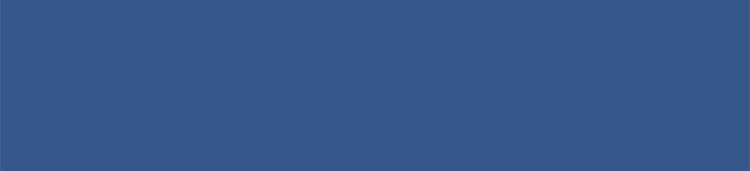 Determining “Just Right”Pricing: Assess your rate
Step 3. Assess how much care is costing you versus the going marketrate in your area
So far, you know how much it costs to care for children andalso what parents are paying for care in your local market.
Calculate a third rate amount by adding your cost of carewith your profit margin.
Profit margin can be calculated by taking 15-20% of yourcosts.
Profit is important to the long-term viability of yourbusiness, your employees, and the children that you serve.
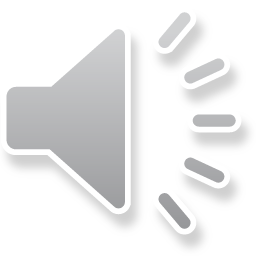 [Speaker Notes: Step 3: Assess your rate
So far, we have how much it costs you to care for children, and you have a sense of what parents are paying for care in your local market. Now, we have to come up with a number for your rate, and to do this we need to determine your profit margin. Sometimes, especially in child care, business owners get uncomfortable talking about profit as it sounds devious or wrong that you're trying to profit off of families.
 
Profit is critical as it is not only what helps compensate you for your long hours and hard work, but profit is also what contributes to the long-term viability of your business. Generating a profit is what allows you to set aside funds to repair that fence in the backyard in five years or invest in training for your teachers so you can keep up with the latest needs of children and families. Profit is important to the long-term for your business, your employees, and the children that you serve. While you will need to play with the numbers to compensate for local market rates, as a starting point you can create profit margin by simply setting a percentage; for example, a 15-20% profit margin. 
 
If you have a 15% or 20% margin, how much does that translate to in your total rate? Essentially, what you want to do is take the current costs you have, add what is called the profit margin, and then that total is your rate, so costs plus profit margin equals rate.]
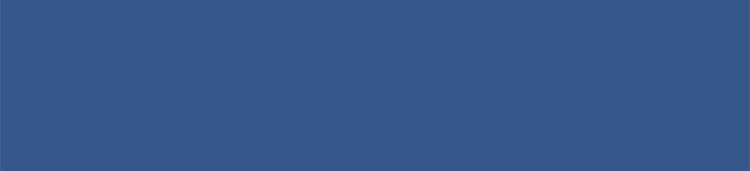 Determining “Just Right”Pricing: Set your rates
Step 4. Compare the information collected in the previous steps to setyour rate
Compare the rates you have collected: How doesyour potential rate compare to the market?
If you find that the market rate is far below whatyou are charging, consider increasing the number ofchildren in your care at the same price to offset thedifference.
If you find that the market rate is far higher thanwhat you are charging, consider developing a planto gradually increase your rates over time.
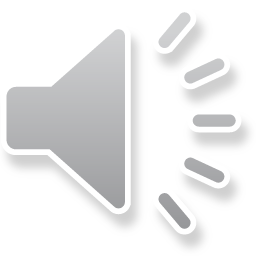 [Speaker Notes: Step 4: Set your rate 
So now you've created a few different rates to look at with different profit margins, you also have data on what the market can bear. How do you then determine a rate? The first thing you want to do is look at those rates you have calculated. How does your potential rate compare to the market? Is there one that is closest to what the market is currently bearing? You also want to consider what you're currently charging in comparison to your new rate. What are parents able to pay for children in your care? You can also compare your potential rates directly to the market rate at the 75th percentile, which is a higher-than-average rate, and then show the dollar difference.

If you find that the market rate is far below what you are currently charging, consider adjusting your rates to increase the number of children in your care, if possible. Conversely, if the market rate looks like it's far higher than what you're charging, maybe it would be a good time for an increase in your rate. Again, this increase isn't about trying to take from families, but rather ensuring that your business will remain viable into the future so that you can continue to provide your services to families in your area.]
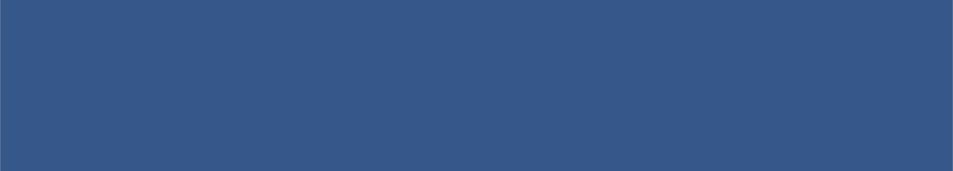 Determining “Just Right” Pricing:Reevaluate your rate annually
Step 5. Refine your rate on a continual basis and check it at least once ayear to make sure that you're keeping up with the market
Pricing is an exercise that you should do at least once per year.
Current market fluctuations due to the COVID-19 pandemic or parentfeedback about your rates could signal the need for another pricingreview.
Be sure to update your rates in your parent handbook and anywhereelse that your rate may be published, such as your website.
Communicate rate changes with parents. Consider implementingincreases incrementally over a period of time to give parents time toadjust or to halt increases if you receive negative feedback.
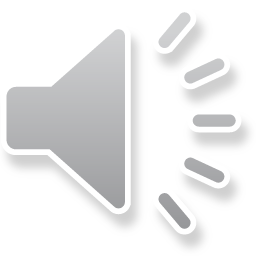 [Speaker Notes: Step 5: Reevaluate your rate annually
Pricing is an exercise you should do at least once a year. With current market fluctuations due to the COVID-19 pandemic, you may wish to reevaluate more regularly in the near-term. Feedback from parents and guardians about your rate may also be another factor that can trigger a rate reevaluation. If you find a rate change is warranted, you may want to first think about testing new prices. In some cases, if you have to do a price increase, it is tempting to do it all at once and just do it as soon as you realize the price increase is needed. However, you may want to do it incrementally, so in other words, rather than increase your price by 15% all at once, perhaps you slowly increase by 5% every three months over a nine-month period. This approach allows parents to adjust to the new pricing and also lets you put the brakes on the pricing changes if you start to get negative feedback. 
 
Be sure to update your rates in your parent handbook and anywhere your rate may be published such as your website. With any change, you want to communicate it to current parents, giving a future date that the change would be effective.]
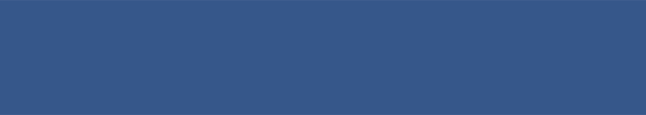 Available Resources
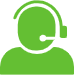 FREE Business Coaching
View resources at https://vecf.org/arpa-read/
Register for free on-on-one business coaching at https://vecf.org/arpa-learn/
Available in English and Spanish
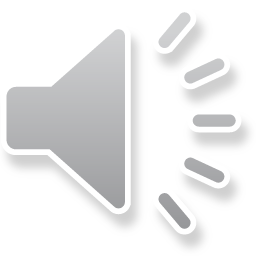